ODISHA
Improving access to malaria control services at community level through the community volunteers : 
Accredited Social Health Activist (ASHA) & Others
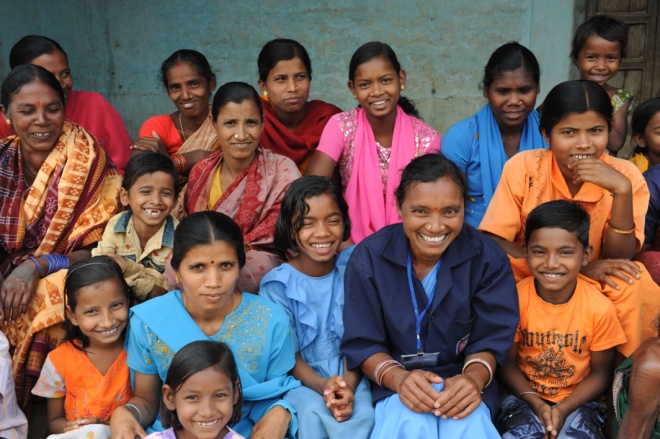 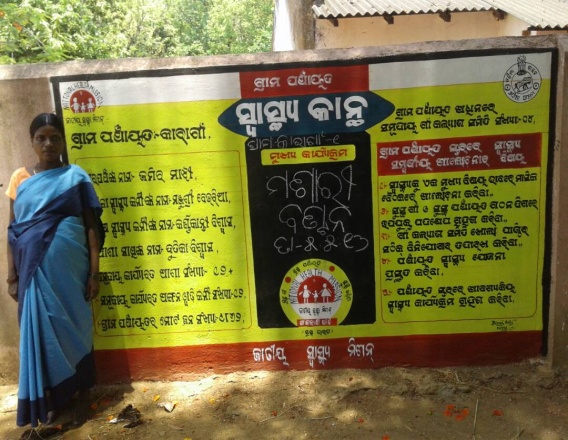 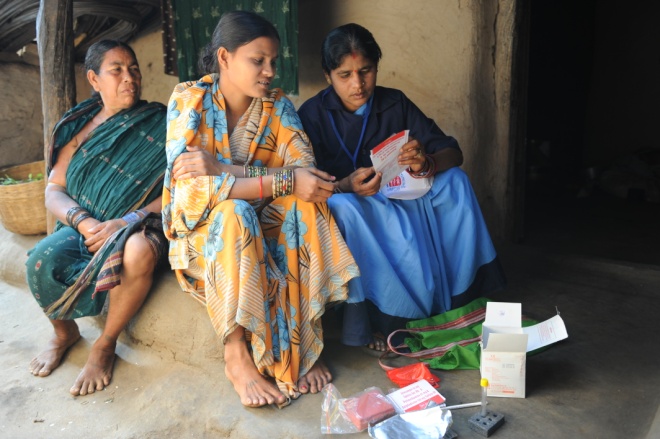 Presentation by: 
Dr M M Pradhan
Jt. Director, NVBDCP, Odisha
Odisha- at a glance
Area: 
156,000 sq. km.  (4% of India’s land area)
34% forest areas  
Diverse ecology
Rapid urbanization & industrialization
Population:  
44 million (3% of India’s total population) 
Rural- 82%; Urban- 18%
ST- 22%; SC- 16 %
Reported malaria cases:
0.4 million (26% of the country)
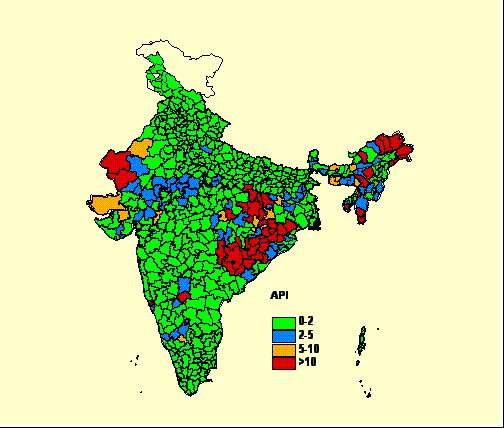 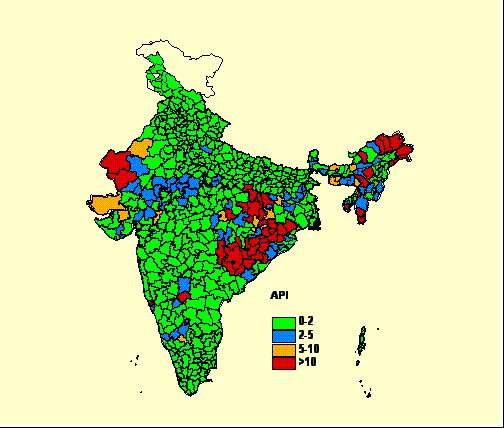 Health Infrastructure in Odisha
29 SDH
Malaria Problem
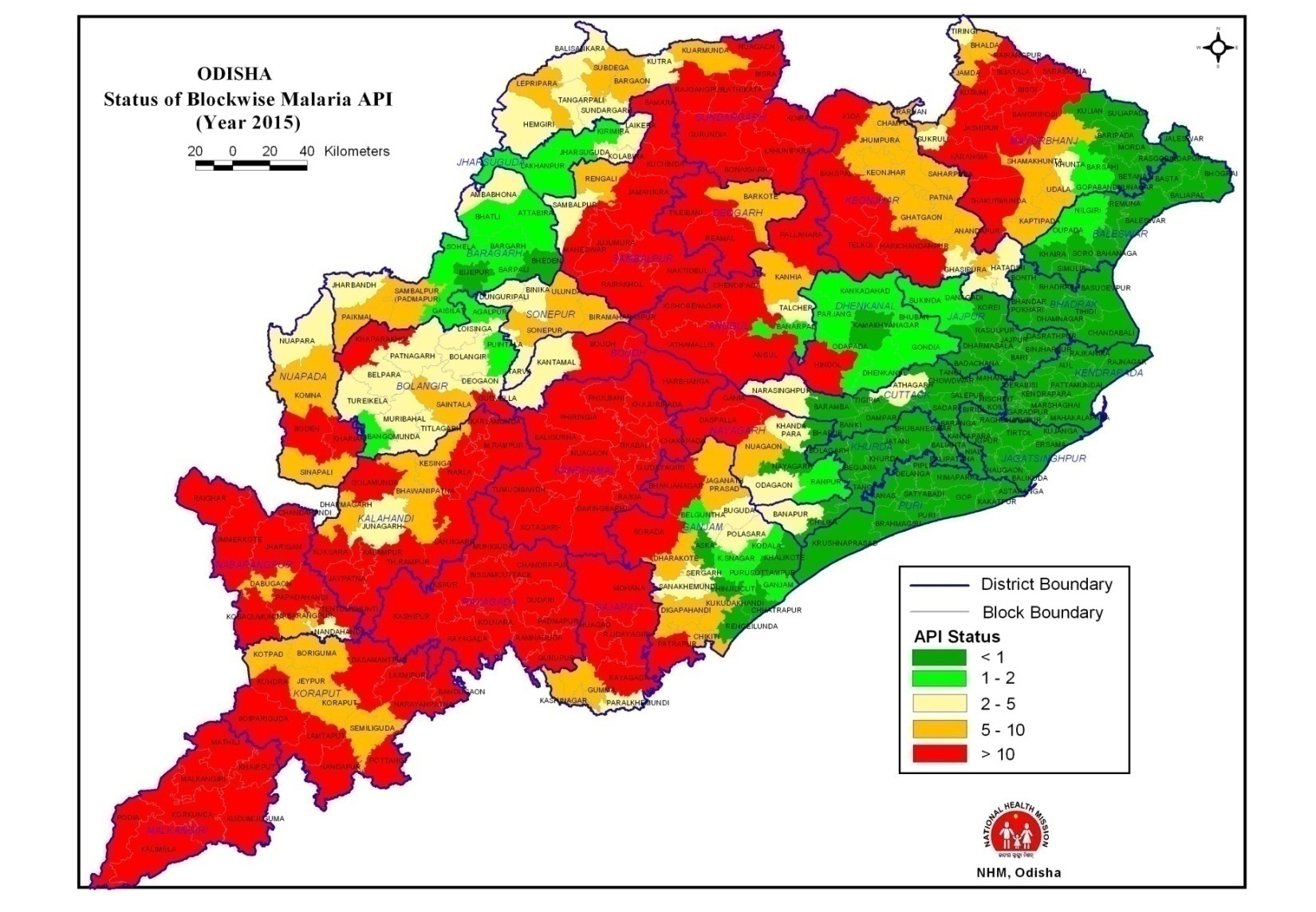 Hilly, forest, forest fringed areas 
Favourable climate and geo-ecotypes, 
Complex vector bionomic and High falciparum proportion ( >90%)
Stratification of districts-based on API, 2016
8 coastal districts are very low endemic (API<0.5). 
Population- 27% of state’s pop. (1.12 crore)
Source: Epidemiological data of Odisha , 2016
Function of community volunteers (ASHA and others) in Malaria control activities
Under NVBDCP (central sponsored under NHM)
Early  Diagnosis and Complete treatment (EDCT)
Vector Control Interventions (Long Lasting Insecticidal Net (LLIN and Indoor Residual Spray) 
IEC/ BCC/ IPC
State specific
DAMaN – Special activities in inaccessible villages 
Special IEC – BCC campaign (under MDD) and LLIN specific  (Nidhi Ratha campaign)
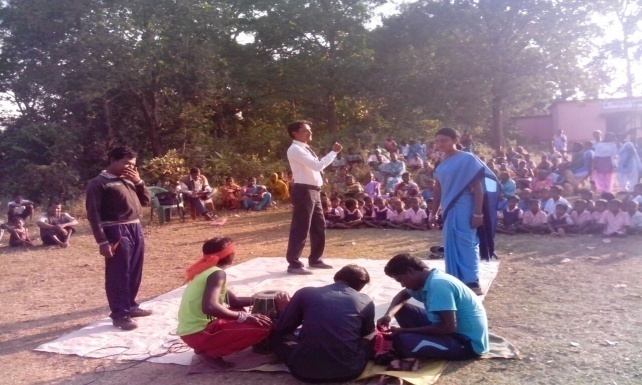 Capacity Building of ASHAs by the State
2007: ASHAs were trained as Fever Treatment Depot (FTD) for diagnosis and treatment of  malaria cases with Appropriate Anti-malaria drugs  
In 2007 around 30000 ASHAs and 2016 more than 45, 000 ASHAs are trained and engaged as FTD
2010- Started with Mono-valent RDT and shifted to use bivalent RDT for use at point of contact in community.
Strict alignment to National  guidelines (for drug, diagnosis, and record keeping) for capacity building of ASHAs
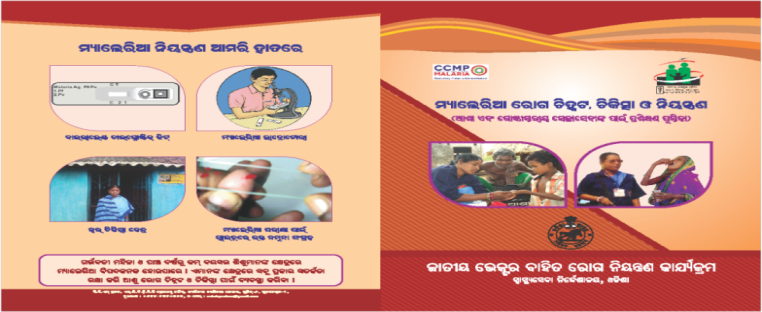 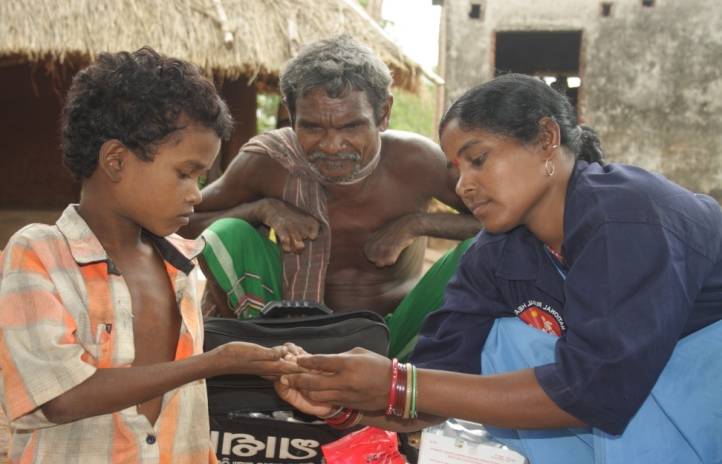 ASHA conducting RDT
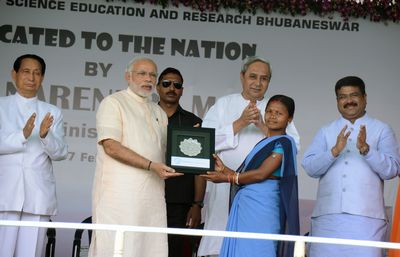 Champion ASHA appraised by Hon’ble PM
EDCT by ASHA & Community Volunteers at far-off hamlets
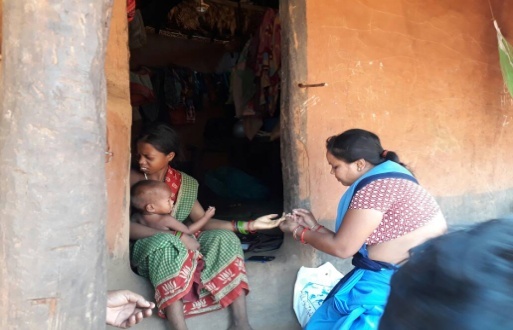 ASHA- the first point of contact for malaria diagnosis and treatment at the village level.
ASHA is involved in the community platform  (Gaon Kalyan Samiti /Village Health Sanitation and Nutrition Committee) for malaria programme related and other activities.
ASHA links with AWW and non-ASHA volunteers engaged for malaria service in remote areas.
Approximately 3000  Non-ASHA community volunteers trained in EDCT in hard-to-reach areas– supported by  respective ASHA.
Non ASHA volunteers are supported by the programme (incentive based) and by CARITAS India consortium and TATA Trust
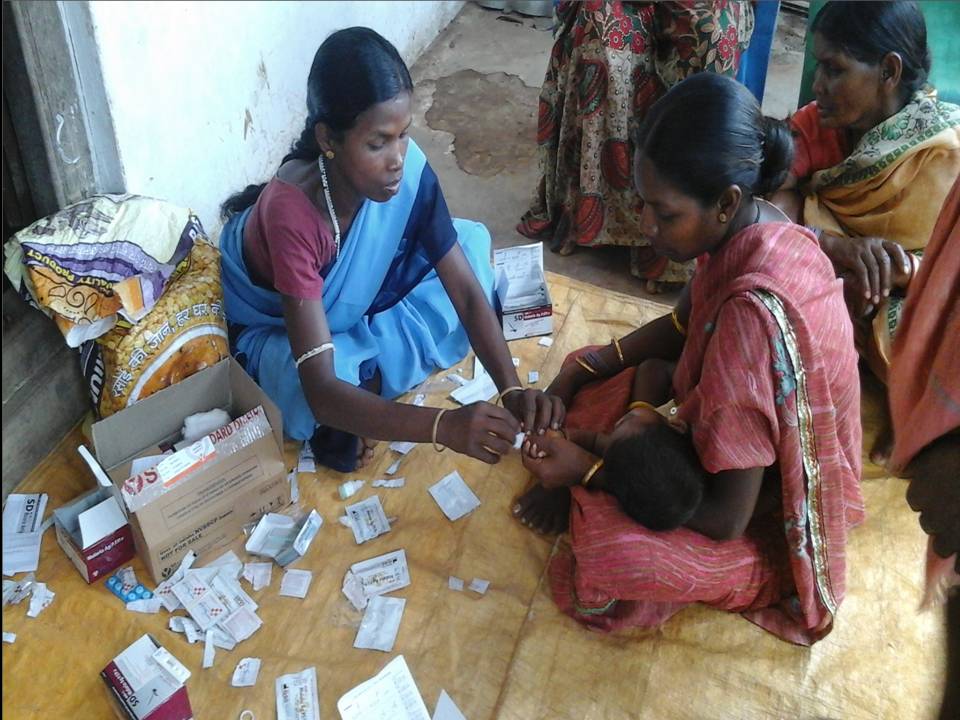 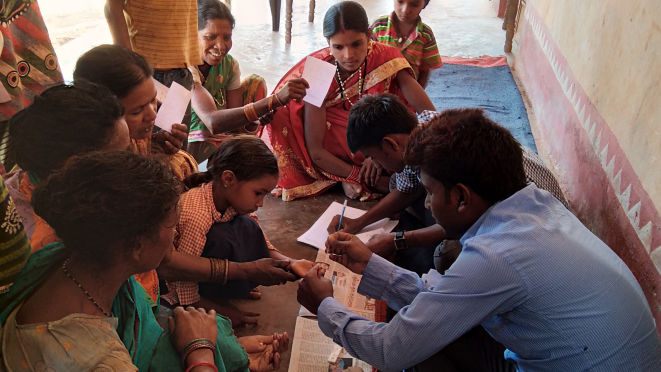 Comprehensive Case Management Project (CCMP) in OdishaImproved access to 3Ts: test, treat, & track
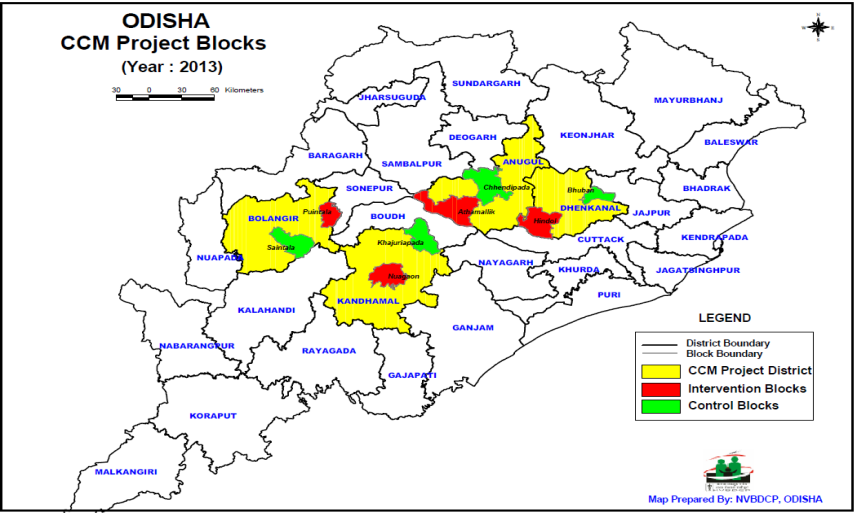 Principal investigators: NIMR,     NVBDCP – Odisha
Support: MMV&WHO
Project areas :4 intervention and 4 control blocks each in four districts of different malaria endemicity
Diagnosis and treatment by ASHA (473) alternative volunteers (239) in all villages
ASHA ensure completion of treatment by following up patients diagnosed by her as well as by other higher facility
ASHAs are trained to identify PQ-related haemolytic adverse events
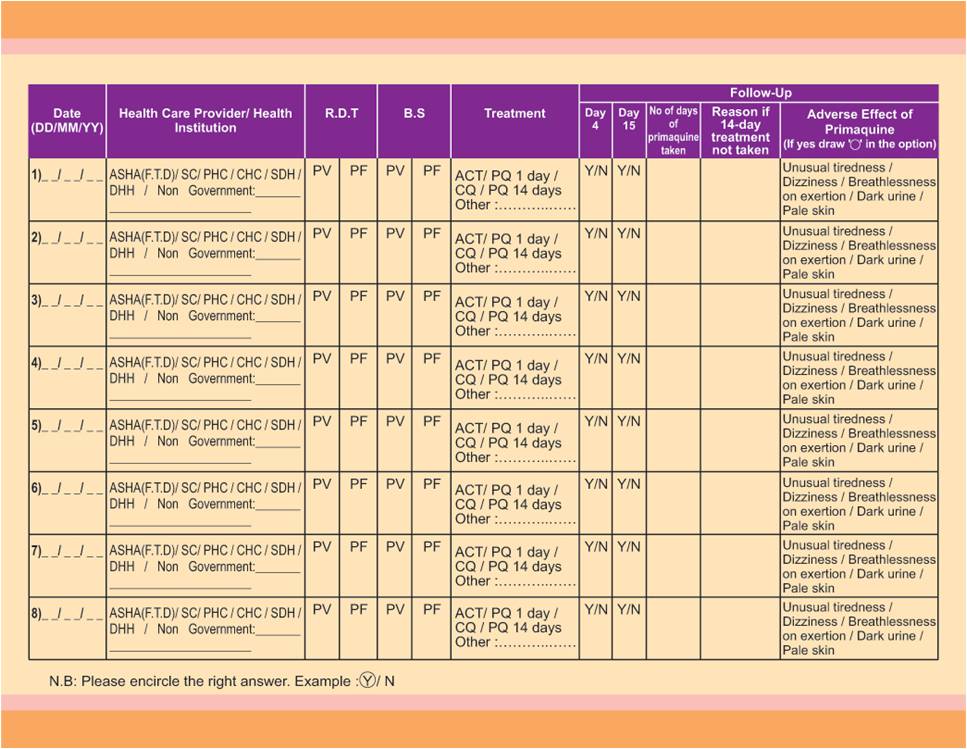 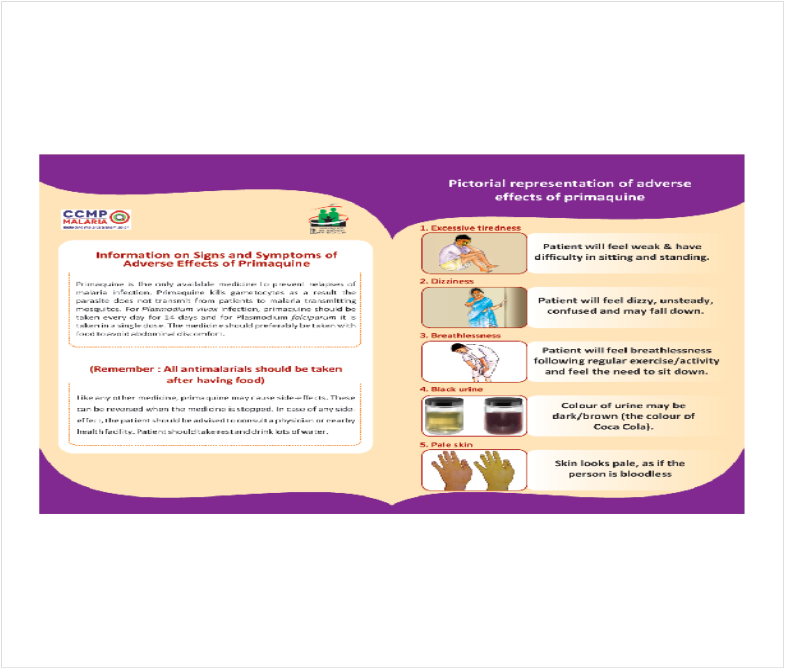 Addressing Malaria in VHND sessions
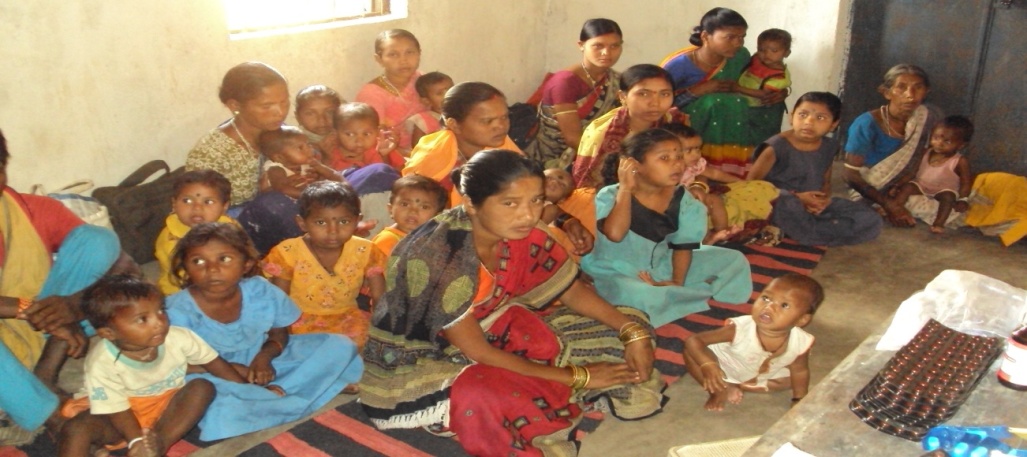 Guidelines have been rolled out by state to address Malaria in vulnerable population groups (pregnant mothers and under-5 children) in monthly Village Health & Nutrition Day (VHND) sessions.
VHND is conducted at Anganwadi Centre. 
VHND - once in a month (TUESDAY or FRIDAY)
Malaria screening is being done in VHND sessions by bivalent RDT. 
Malaria positive cases are  treated with appropriate Antimalarials. 
Counseling for regular use of LLIN/ITN
HW(F), ASHA, AWW play crucial role
In 2015-16, a total 3067411 PW attended VHND sessions and 178294 with fever have been tested for malaria (58%)
Malaria positive rate : <3%.
Role of ASHA in VHND Sessions For Malaria Prevention & Management
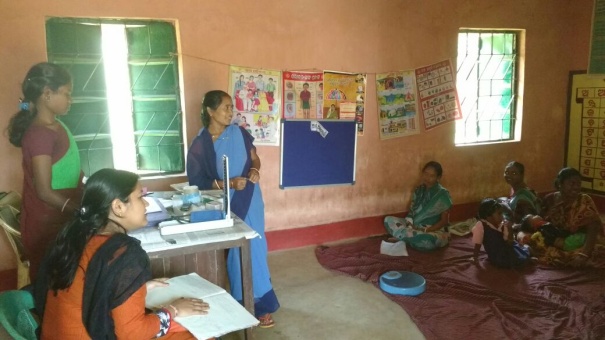 Role of ASHA
Mobilizing pregnant women, lactating mothers and under-5 children to VHND session 
Conducting  mandatory malaria screening using bi-valent RDT.
Treatment of positive cases as per national guideline. 
Follow up for treatment adherence & any complication.
Counseling for better acceptance & utilization of vector control interventions
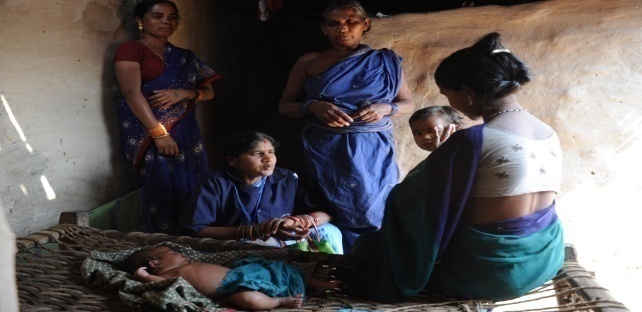 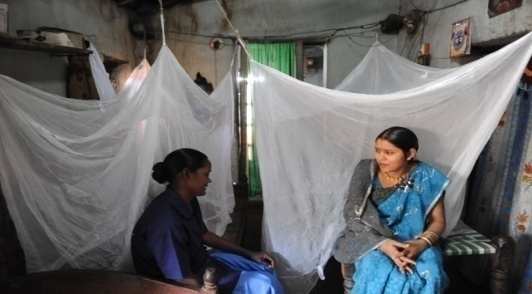 Role of ASHA in LLIN Distribution In Community
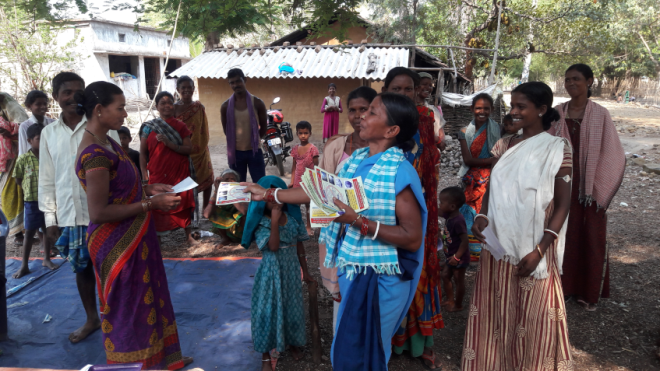 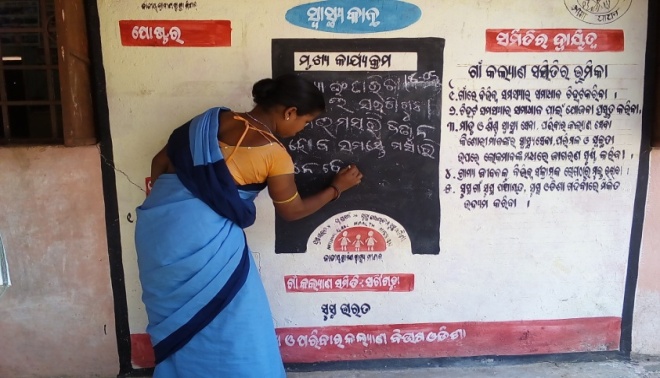 Engages through GKS platform
 
Conducts Household survey 

Distributes advance information slip 

During distribution along with AWW and ward member conducts coding 

Demonstrate how to use LLIN at distribution venue

Maintains LLIN register 

Writes on the village health wall bulletin (“Swasthy Kanth”)
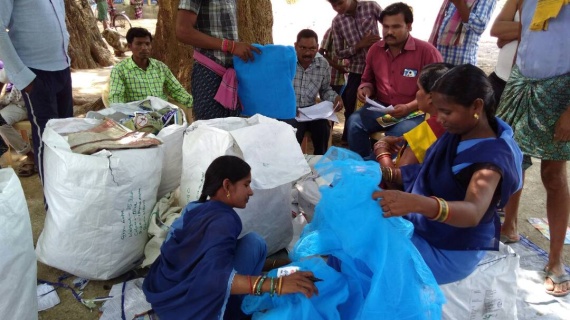 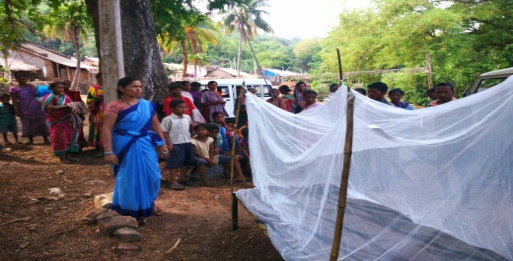 Role of ASHA in scaling-up the use of LLIN
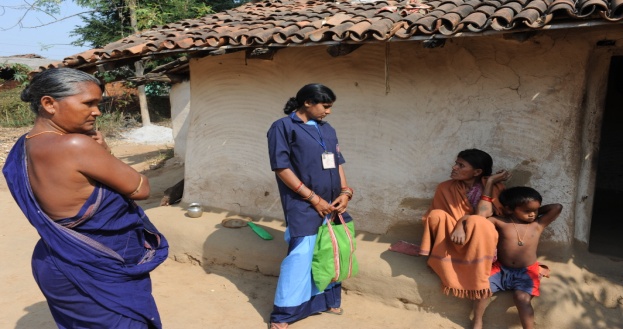 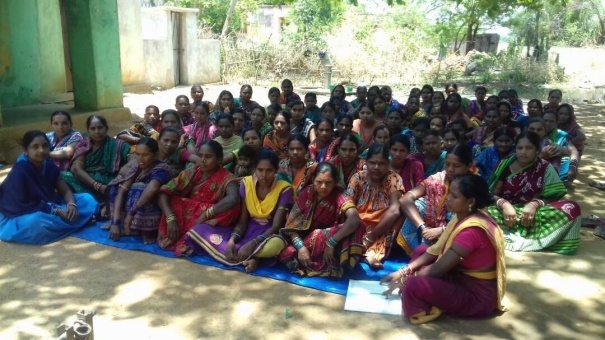 Organizing meetings for the villagers on LLIN distribution and use
Folk arts and different IEC & BCC activities 
Counseling to increase use
Night time monitoring
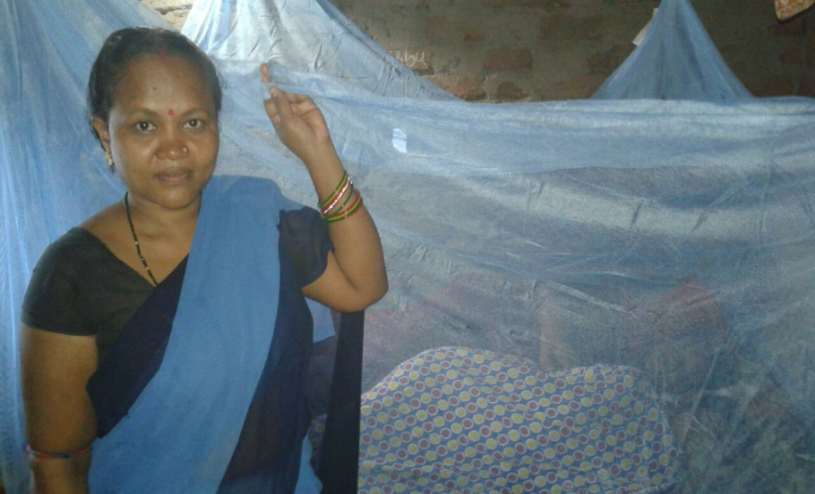 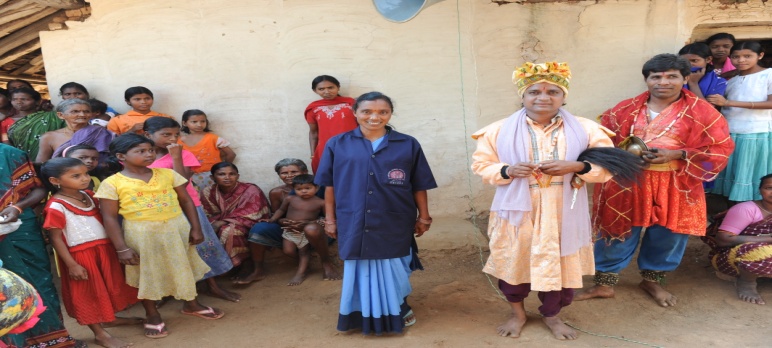 Role of ASHA in Malaria, Dengue and Diarrhoea (MDD) Campaign
MDD is state funded activity to create awareness on outbreak prone monsoon influenced diseases- Malaria Dengue and Diarrhoea.

Role of ASHA 
Coordination with School
Delivering awareness messages
Engaging in Different IEC activities, e.g. Nidhi Rath Campaign
Mobilizing community and increasing participation of children
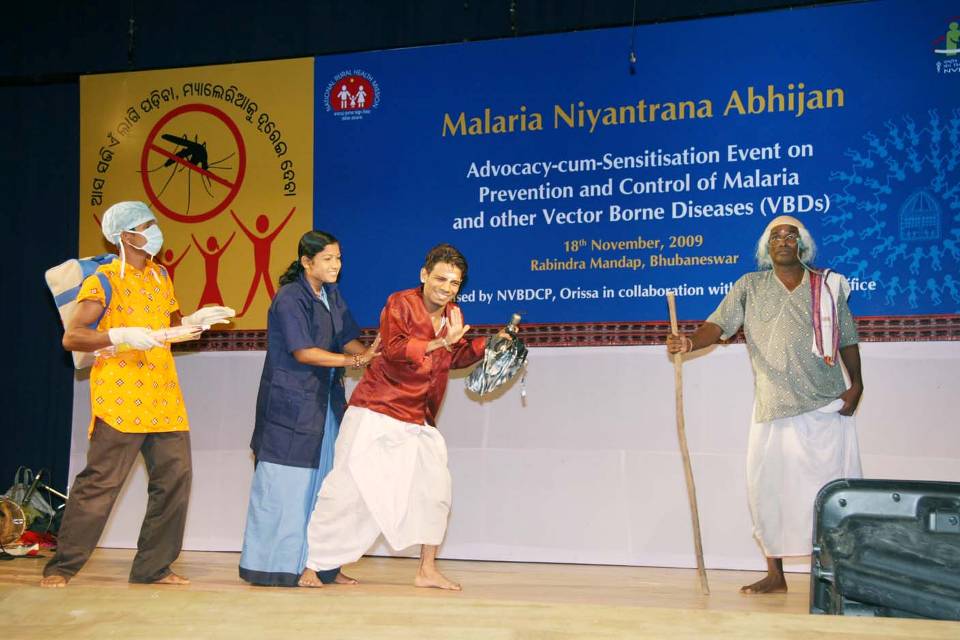 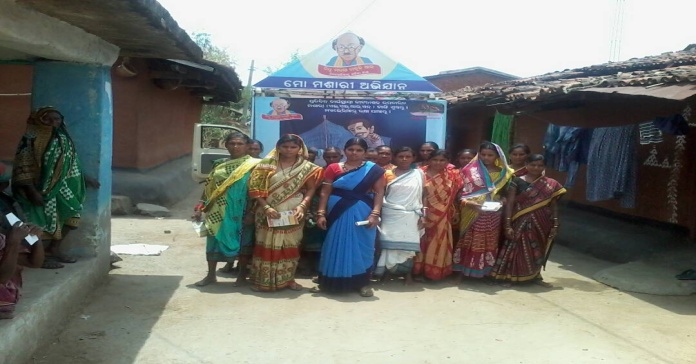 Role of ASHA in implementation of Indoor Residual Spray (IRS)
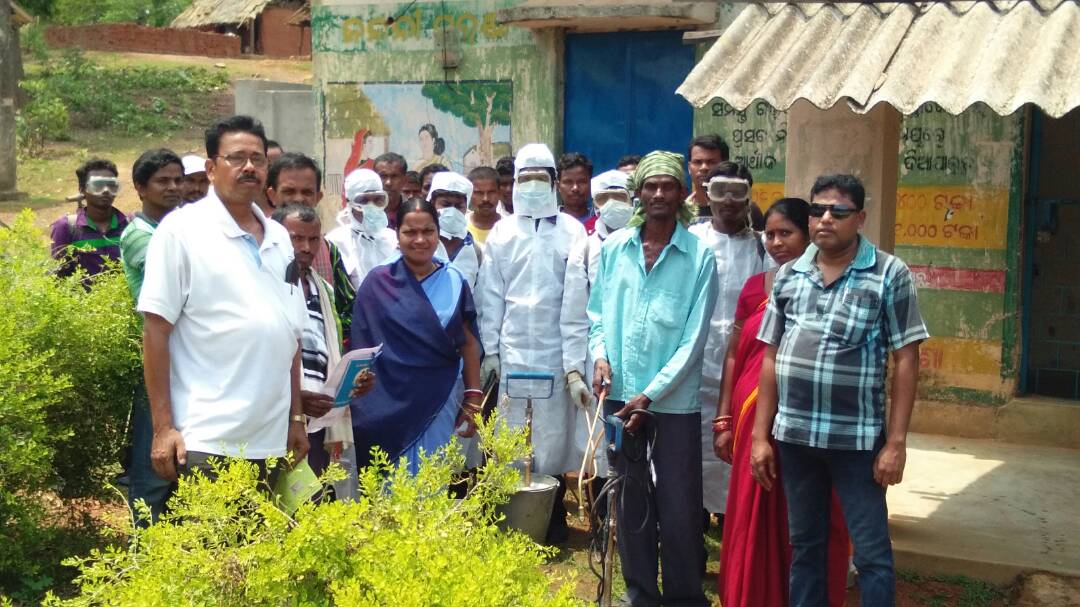 Advance intimation to the households regarding date and time of spray
Counselling to increase community acceptance
Accompanying the spray squad during spray operation 
Addressing the refusal cases 
Household counselling on Do’s and Don’ts regarding IRS
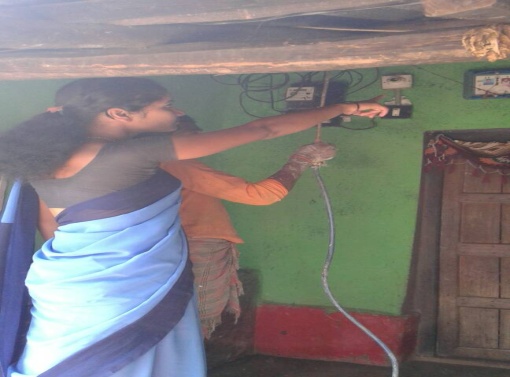 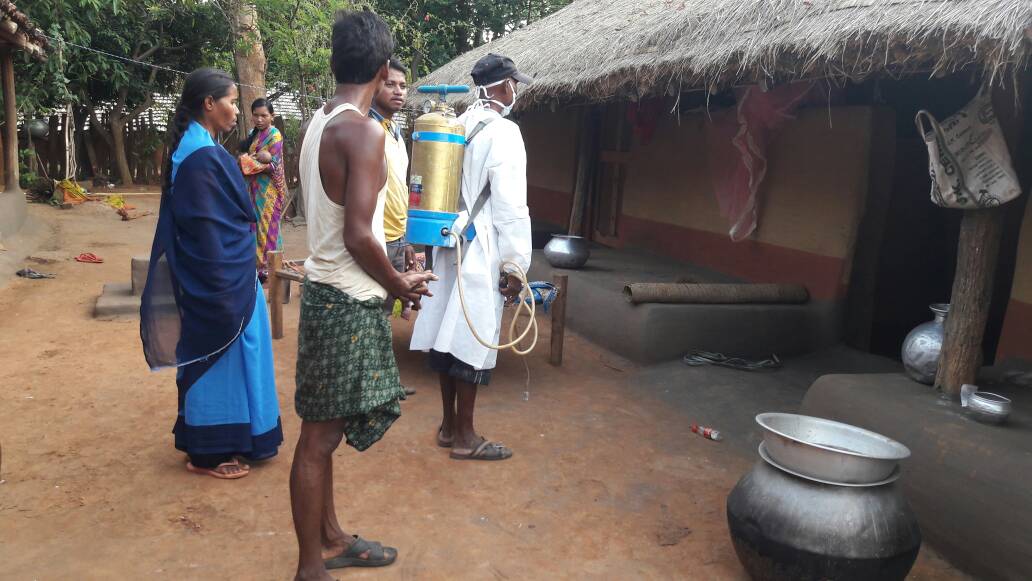 Problem of Inaccessibility in Hard-to-reach Areas
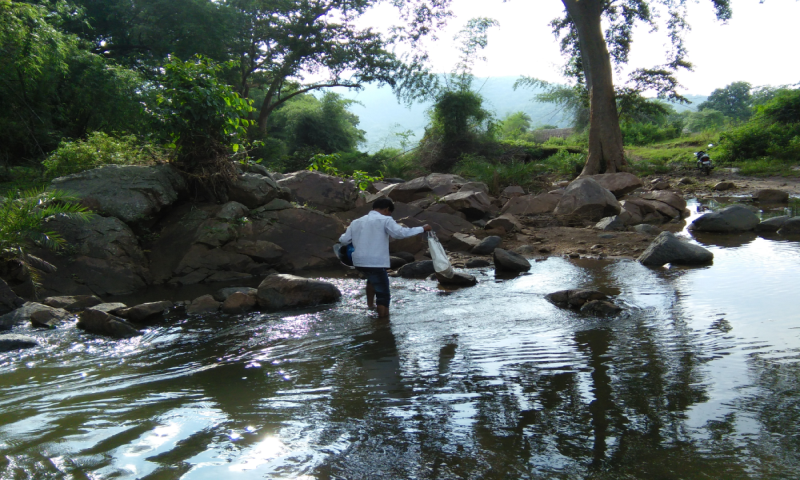 Inaccessible especially during transmission season in monsoon hindering service delivery when it is most needed.
Non-availability of modern transport mechanism throughout the year hindering referral.
Community is mostly tribal, marginalized and have poor literacy rate- challenges of poverty, treatment seeking from informal healers, low malaria awareness.
It is observed that in theses areas, around 20% of malaria cases in these areas are asymptomatic.
DAMaN – Access the Inaccessible
Model initiative by the State of Odisha from 2017. FIRST OF ITS KIND IN INDIA.
Implementation through camp approach - two rounds annually. 
Vulnerable centric approach.
ASHA, AWW and other community volunteers and PRI members are involved.
Package of activities:
Mass malaria screening (both symptomatic and asymptomatic).
Treating of all malaria positive cases.
Haemoglobin estimation of
 Pregnant & lactating mothers
Growth assessment of
 under-5 children.
Inaccessible villages / hamlets
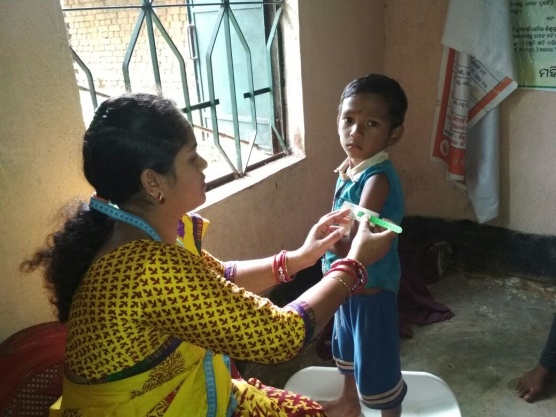 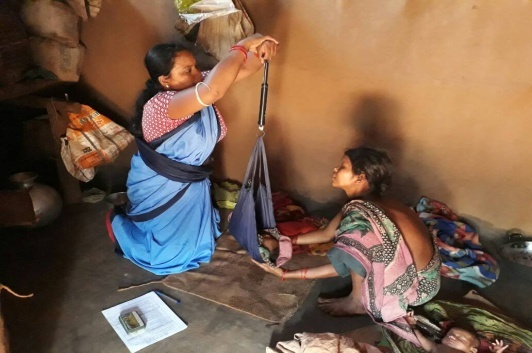 Accessible villages/
hamlets
Impact of Different Malaria Control Interventions
New inputs : RDT & LLIN
Bivalent RDT & 2nd Phase LLIN
Increased surveillance and complete treatment. 
Proportionately, Case fatality rate is at lower level.
Program Outcome due to ASHA involvement
Deaths reduced by 187% in 2016 compared to 2007 in spite of increase in case detection.
Around 40 lakh LLINs could be distributed smoothly through ASHAs- GKS mechanism during 2010-2012 . This resulted reduction of malaria incidence and deaths by 73.54 % and 268.7% respectively in 2013 compared to 2010. 
Early diagnosis and complete treatment, mass screening in hard to reach areas and Tribal Residential Schools averted outbreaks
Increase in Passive Surveillance- ABER increase from 12.24% in 2007 to 16.37% in 2016
In 2017, >11.34 million LLINs are being distributed under GFATM support - already 7 million  have been distributed through ASHA- GKS mechanism within 2 months and most difficult pockets have been protected before cut off by rains.
Scalability and Opportunity
Capacity Building: With enhanced capacity building and increased nos. of ASHAs/ other community volunteers in remote villages/ hamlets, surveillance and EDCT services can be further improved. 
   
Inclusive Approach: Health NGOs and other players can support community volunteers in remote inaccessible hamlets and service delivery can be scaled up through inclusive approach.

Scale up of best practices: The mass screening and simultaneous vector control under DAMaN can avert deaths and lower malaria transmission rate.

Inter-sectoral Coordination: Convergence with other sectors, including sanitation, tribal affairs, rural development, women & child development etc. can add value to DAMaN efforts for alleviation of the problems of malaria and malnutrition
Community Volunteers
remains critical in malaria control/elimination 

THANK YOU FOR KIND ATTENTION

“End Malaria for Good”